The cost of SLE in Canada: A qualitative exploration
May 7, 2019
Dixon, J., Cardwell, F.S.,, Clarke, Ann E., & Elliott, S.J.

Presented by: Francesca Cardwell
Research Assistant, Geography and Environmental Management
Systemic Lupus Erythematosus (SLE) in Canada
Range of impacts: work, social and family, quality of life
Chronic autoimmune disease
Periods of exacerbations, unpredictable
Varied symptoms
Invisible
A QUALITATIVE EXPLORATION
PAGE  2
Systemic Lupus Erythematosus (SLE) in Canada
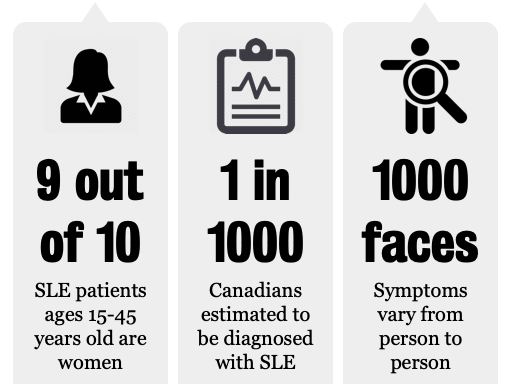 A QUALITATIVE EXPLORATION
PAGE  3
Conceptualizing the Lifecosts of SLE
Costs are direct (cost of a hospital visit, cost of medical tests) and indirect (value of economic productivity lost)
Geography
Canadian context; universal health care system
A QUALITATIVE EXPLORATION
PAGE  4
What did we want to study?
How and why does SLE affect the economic lives of those diagnosed? 

Economic costs of living with SLE are greater than the sum of direct and indirect costs

Biopsychosocial Framework
Medical and social models
A QUALITATIVE EXPLORATION
PAGE  5
How did we do this study?
Integrated Knowledge Translation approach

Designed to work with the SLE community to make the results more relevant and useful?

Co-production of knowledge:
1) Lupus Society of Alberta involved as key partner – reviewed research material and provided input on the research design and data collection tools
2) Reaching out to key stakeholders for valuable feedback on interpretation, relevance, and potential next steps as they emerge from study findings
A QUALITATIVE EXPLORATION
PAGE  6
How did we do this study?
Study goal, data collection, and analysis:
Data collected winter and spring of 2016
Interviews conducted across Canada (via phone) with:
(1) Key informants:  3 expert physicians, 5 representatives from SLE advocacy groups
(2) Individuals with SLE: 29 adults, 27 were female 
Respondents were asked about the direct and indirect costs of SLE, as well as perceptions, experiences, and coping mechanisms employed
Interviews were digitally recorded then transcribed verbatim for subsequent thematic analysis using a software package called NVIVO
A QUALITATIVE EXPLORATION
PAGE  7
What did we find?
A QUALITATIVE EXPLORATION
PAGE  8
Common Themes
SLE impacts on health and quality of life
Physical Health
Mental Health
Psychosocial health
Family, friends and SLE - SLE’s impact on relationships
Health care costs
Employment
Altered career trajectories
Employment accommodations
Challenges in the Canadian context
A QUALITATIVE EXPLORATION
PAGE  9
What does sle mean to you?
“Oh, it has changed my life. Whether I like to admit it or not, it has in a great way, defined a lot of who and what I am. And a lot of decisions I’ve had to make regarding choices in my life; regarding my children, the financial choices and career choices. It’s eliminated a lot of choices out of my life, is what it’s done.”
PARTICIPANT 11
A QUALITATIVE EXPLORATION
PAGE  10
SLE impacts on health and quality of life
Physical Health

The loss of physical abilities due to SLE (24/29 sources)

Fatigue is one of the most common and impactful elements of SLE on their quality of life (20/29 sources)

Temporary flares (23/29 sources)

Almost every participant spoke of an impact on their physical being which was unique to them and not necessarily experienced by other participants
“And to be tired every day of your life. I don’t remember what it is to have a good night’s sleep…I have no recollection of what it is to wake up feeling refreshed. That’s what lupus is or does.”
- Participant 29
A QUALITATIVE EXPLORATION
PAGE  11
SLE impacts on health and quality of life
Mental Health 
‘Brain fog’ – 1/3 of participants noted this as having an impact on their quality of life
Emotional struggle – 14/29 sources spoke to periods of being intensely scared, sad and angry
Depression was specifically mentioned by 6/29 participants
Psychosocial Health
Feelings of social exclusion or isolation (13/29 sources)
Feelings of guilt (9/29 sources)
Loss of confidence/vulnerability (5/29 sources)
A QUALITATIVE EXPLORATION
PAGE  12
Impact on relationships
“Right now, in my everyday life, I find I don’t get to go out with my friends as much as they go out. I have to decline invitations a lot because I get home from work and I’m done, I can’t really do anything else for the rest of the day”
- Participant 16
Quality and nature of relationships with family and friends
Maintaining relationships can be more challenging as physical and mental demands of SLE lead to withdrawal from social activities
Participants often admitted they were guarded and chose not to speak about their experiences of the disease with family and friends
A QUALITATIVE EXPLORATION
PAGE  13
Family, Friends & SLE
What can we do? Support from family and friends:
Providing emotional support (9/29 sources)
Encouraging them not to push themselves too hard (8/29 sources)
Helping with housework and cooking meals (6/29 sources)
Driving them to medical appointments (4/29 sources)
Helping to take care of children when needed (4/29 sources) 

Spousal support – 19/29 sources
Provides a special role with emotional support and understanding
Participants noted the increased work their spouse would do around the house and with caring for the family.
Participants noted the financial support their spouse provided, particularly important when SLE meant a decreased ability or inability to maintain paid employment 
Even continuing to work beyond ‘normal’ retirement age
A QUALITATIVE EXPLORATION
PAGE  14
“My husband’s 73 and he’s still working part-time 3 days a week… having the added income [means] that we can sort of make up for some of what is missing due to the disease ”
PARTICIPANT 4
A QUALITATIVE EXPLORATION
PAGE  15
“It’s a disease that tends to leave the patient with a lower level of income, and cut off from many of the previous colleagues and friends they had. And because they have a lower level of income, you know they can be living in basement suites alone, on disability. So it can be isolating.”
ADVOCACY GROUP KI 2
A QUALITATIVE EXPLORATION
PAGE  16
Health Care
Large amount of time and energy spent interacting with the health care system due to SLE
(5/29 sources) said that the time spent on their medical appointments impacted their work earnings and/or forced substantial time away from work 
Most consistent concern (13/29 sources) was:  extended wait time to see specialists, and specifically a rheumatologist
left undiagnosed and untreated the unchecked SLE symptoms could impact on daily quality of life and coping 
individuals seeking accommodation from their employers have a weak claim without a definitive diagnosis – disability claims not being approved without a diagnosis
Cost of paying for prescriptions associated with SLE often quite high 
Being out of pocket prior to (< 100%) reimbursement 
SLE symptoms often demand purchase of other products not covered under medical insurance 
Holistic conceptualization of health is encouraged, however expenditures on these needs (i.e. stress reduction) can receive limited coverage/be expensive
A QUALITATIVE EXPLORATION
PAGE  17
Work: Altered career trajectories
For many, the physical and mental symptoms experienced made full time paid employment difficult/impossible
Occurrence of ‘flares’ is unpredictable and makes regular and consistent work unachievable for some 
Stress was found to be an important mediating factor
Many purposely chose, or were forced into, career paths based on their experience of SLE 
Seek part time work (5/29 sources) – often precarious; poorly paid; few benefits
Self-employment (3/29 sources); set own schedule and accommodate unpredictable nature of symptoms 
9/29 participants had to withdraw completely from the workforce at some point in their lives due to SLE
A QUALITATIVE EXPLORATION
PAGE  18
“Had I been allowed to keep working, I would have a huge pension plan… and would have been contributing to the family income so much more. So [SLE] has really impacted our lives all the way through. Yes, I’ve survived to retirement but it’s not going to be a very good retirement.”
PARTICIPANT 8
A QUALITATIVE EXPLORATION
PAGE  19
Work: Employment accommodation
6/29: preferred ideally not to inform their employer, or indeed hadn’t yet informed them 
12/29: had disclosed reported being very satisfied with the accommodation they received 
Successful accommodations included: flexible work hours (7/29 sources), altered work environments (e.g. lighting) (5/29 sources), and the ability to work from home (4/29 sources) 
5/29: found that despite the best intentions of their employers the actual accommodations provided were very limited
A QUALITATIVE EXPLORATION
PAGE  20
Suggestions for supporting employment for those with SLE
A QUALITATIVE EXPLORATION
PAGE  21
Suggestions for supporting employment for those with SLE
A QUALITATIVE EXPLORATION
PAGE  22
Disability policy changes in the Canadian context
Those with SLE have varying degrees of access to benefits
Navigating barriers to claiming disability insurance was a common theme (8/29 sources)
“I thought, well I can’t afford to work! Cause I’m sick so much, it’s only part-time that I end up being in, and who can live on part-time income? And it’s like, well if you’re working part-time then you’re not disabled and you don’t get your disability… there is no partial disability”
- Participant 24
Issues with the incompatibility of some of these policies with their personal experiences of SLE 
SLE experiences are not always obviously debilitating and disabling (“grey zone”)
Policies are not well designed to handle the occurrence of temporary flares
A QUALITATIVE EXPLORATION
PAGE  23
Summary of results
10 take away messages
Impacts on Health and Quality of Life
(1) Those with SLE experience a wide range of health impacts, both physical and social; many are limited in the types of activities they can perform after the onset of SLE. 

Family, friends and SLE
(2) SLE can impact the quality and nature of relationships with family and friends; family and friends often do not fully understand the implications of SLE.
(3) While all family and friends can provide support, spouses were found to be the most important relationship for emotional, household and financial support.
A QUALITATIVE EXPLORATION
PAGE  24
Summary of results
Health Care Costs
(4) Time needed for medical appointments impacted work productivity and pay. 
(5) Extended wait times to see specialists delayed diagnosis and treatment; this made advocating for workplace support/accommodation difficult
(6) Many paid vast sums of money out of pocket in order to meet pharmaceutical and holistic/complementary health needs.
PRESENTATION TITLE
PAGE  25
Summary of results
Employment

(7) The intricate relationship between SLE symptoms, stress, and periodic flares can make full time paid employment particularly difficult for those with SLE.

(8) Many shifted career trajectories (e.g. different positions, part time work, self-employment, leaving workforce completely) as a result of their SLE experiences; shifted careers consequently could mean accepting reduced incomes, lack of health insurance coverage, precarious job security, dependence on spouse’s income. 

(9) Workplace accommodation was met with mixed results; interventions could be of benefit but there may also be systemic challenges to implementation.

(10) Claiming disability insurance is a process with many barriers and SLE often falls into a grey zone of eligibility; policies also do not consider the need for temporary or part-time disability, dictate when workers are to return to employment and may mean a cost to future retirement income.
A QUALITATIVE EXPLORATION
PAGE  26
Where do we go from here?
“It’s the frustration, the anxiety, just not knowing how to approach getting what you need in order to apply for disability, or how to handle the drug situation if you don’t have a medical program. It’s the background resources and the lack of rheumatologists that’s the biggest challenge for patients with diseases that are slow developing, not well understood and that are as frustrating for the physician as for the patient. They call this the disease of a thousand faces, because it affects different people in so many different ways. Twenty people sitting around the table and they’re all experiencing it in different ways with different challenges and it’s hard for people to figure out where they fit into it, and there isn’t any resource out there to help with that.”
PARTICIPANT 4
A QUALITATIVE EXPLORATION
PAGE  27
System Level (Government Policies, Society, etc.)
Implications - Where do we go from here?
Meso Level (Workplace, Family, etc.)
Individual experience of SLE is shaped by unique factors such as the illness experience

This happens in a context of family, friends and workplace (called meso level factors) 

Challenges and costs encountered by SLE patients often relate to issues operating at the systems level: government, policies and society

To improve quality of (economic) life for those with SLE, we must consider individual interventions (e.g., workplace accommodations) AS WELL AS system level interventions through advocacy and capacity building
Individual Level (SLE Patient)
A QUALITATIVE EXPLORATION
PAGE  28
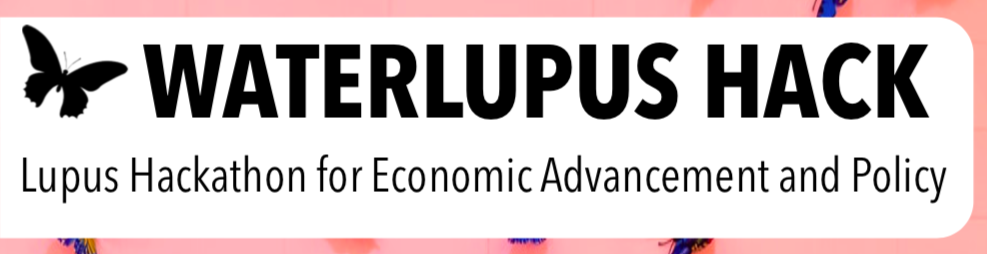 May 24-May 25th, 2019
GreenHouse, University of Waterloo
https://uwaterloo.ca/geographies-of-health-in-place/events/lupus-hackathon
A QUALITATIVE EXPLORATION
PAGE  29
Thank You
Participants
Canadian Institutes for Health Research (CIHR)
Lupus Canada
Lupus Society of Alberta
A QUALITATIVE EXPLORATION
PAGE  30
Questions?
Next webinar: Experiencing Lupus in Canada: A review of Canadian policy
May 14th, 2019
Presenter: Dr. Susan Elliott
2-3pm ET/12-1pm MT
A QUALITATIVE EXPLORATION
PAGE  31